Arctic in Russia: trends of scientific research and public perception
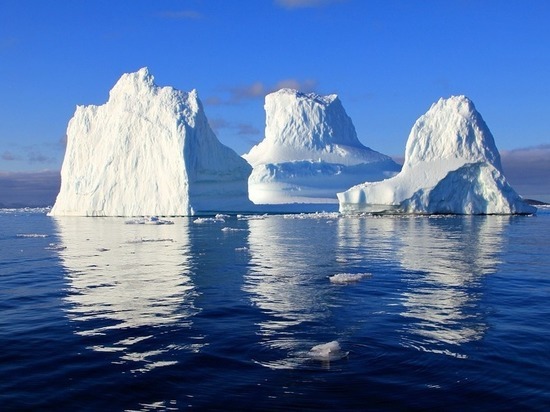 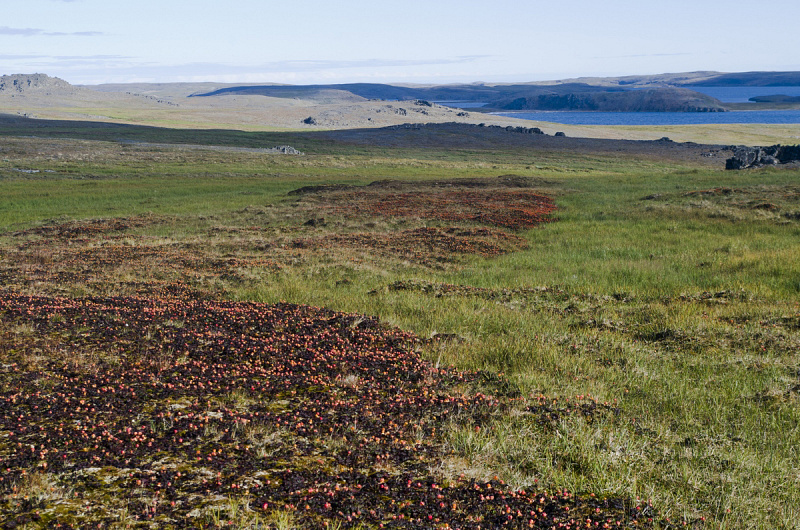 Mikhail Gantsevich, Faculty of Biology, Moscow State University, RussiaSopot, 27 November 2018
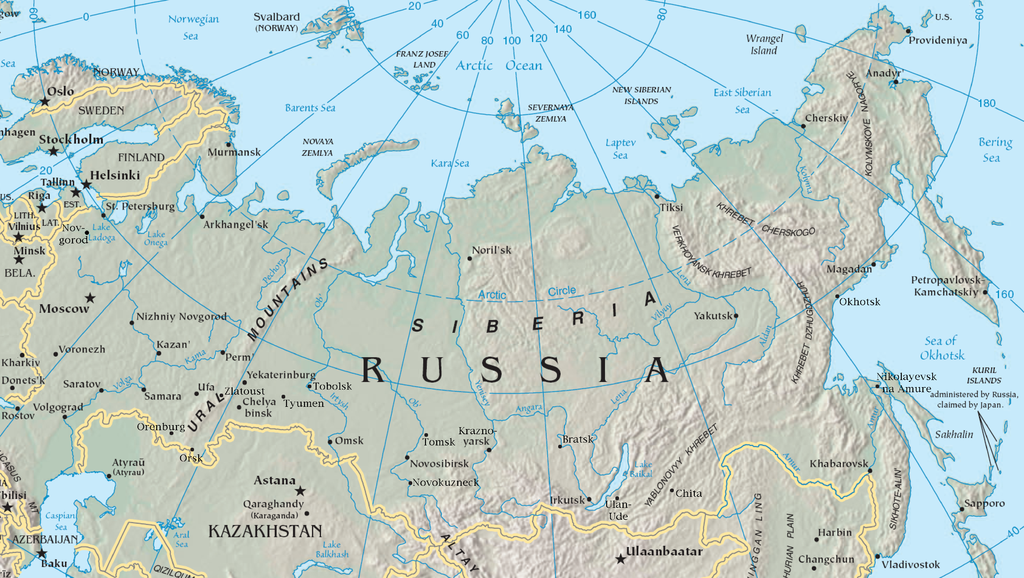 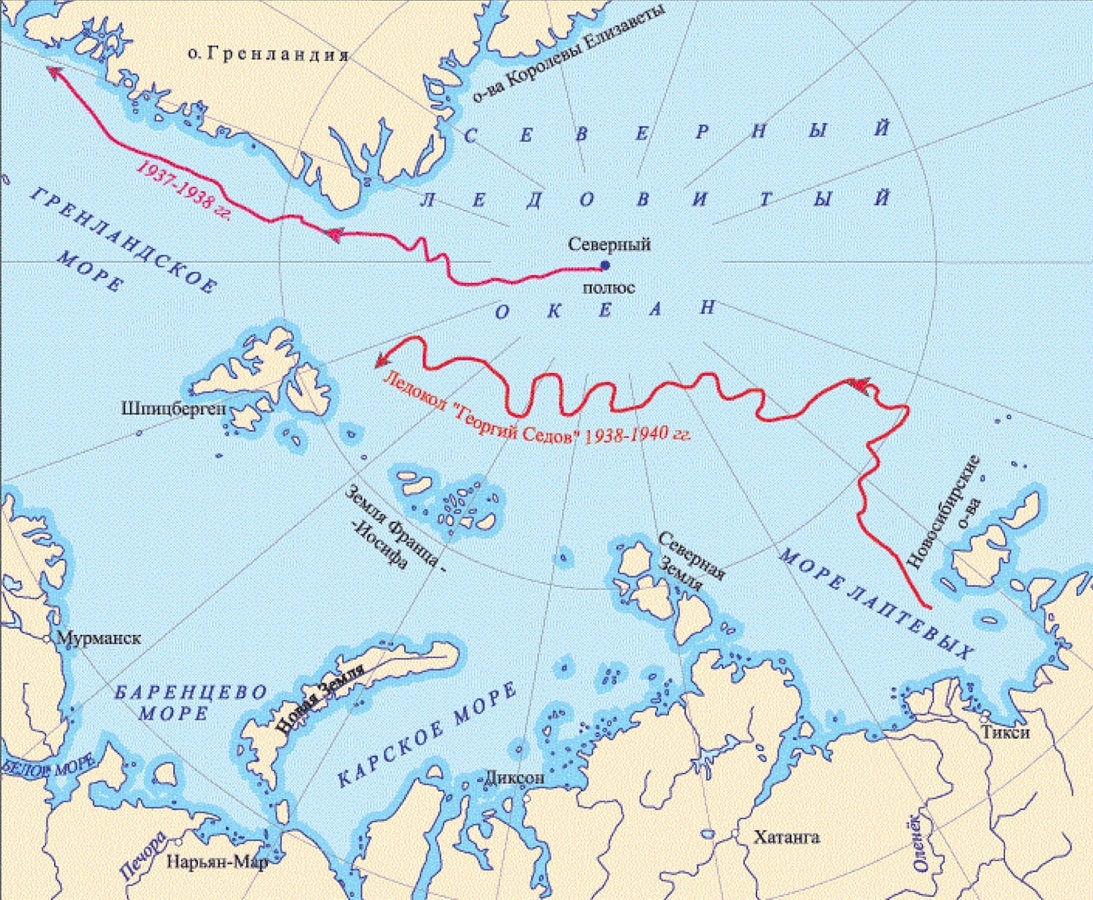 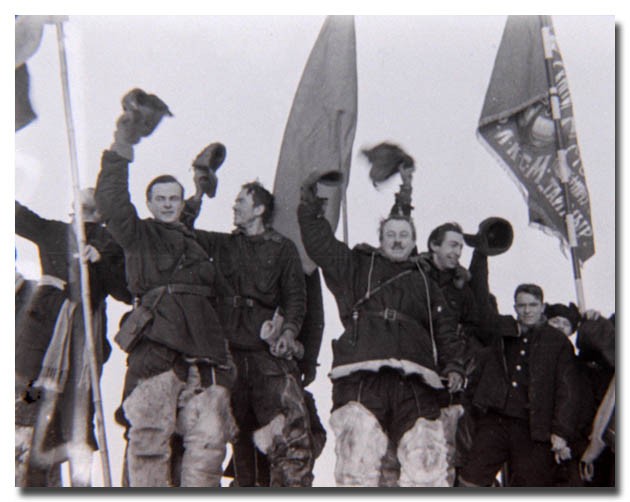 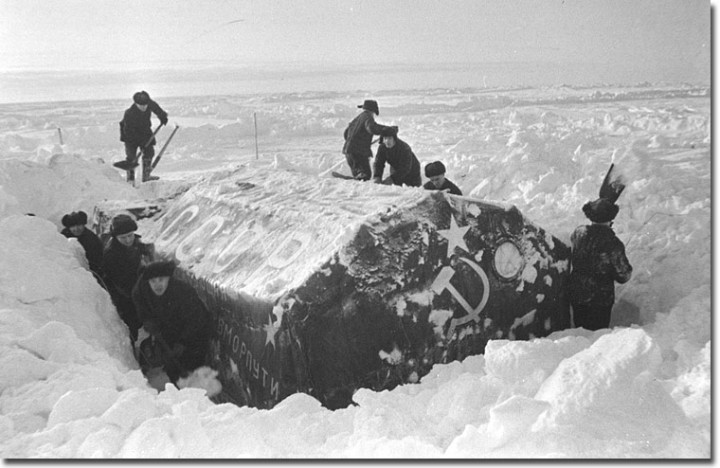 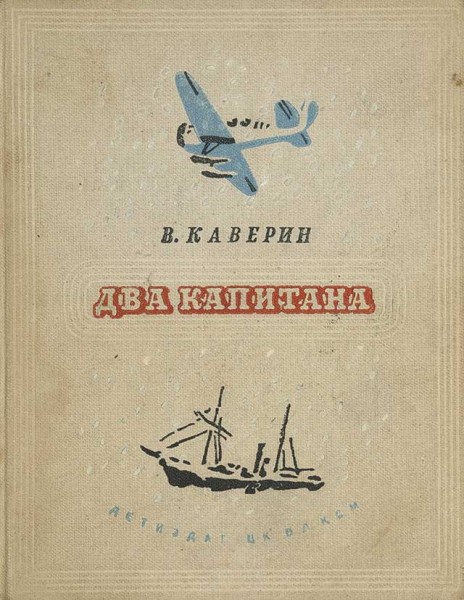 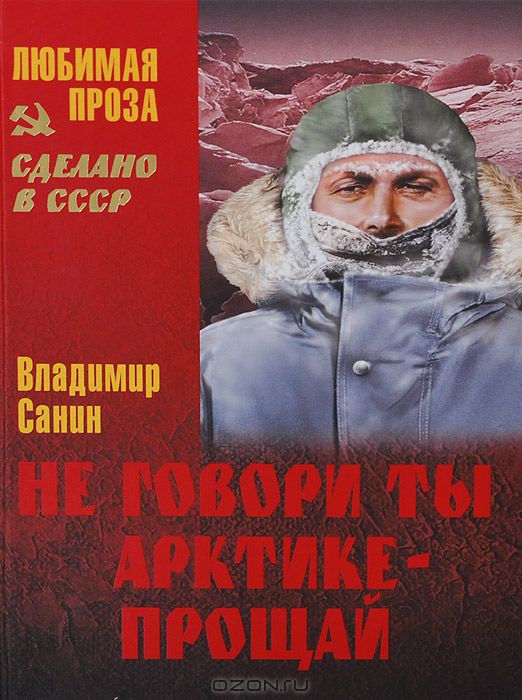 Artic in Russian and international media(from Kovrigina, 2015)
How do you assess the state of the environment in the area of your residence?(Nefteyugansk area, West Siberia)
If bad then why?
The assessment by users of the social media promotion of the “Greenpeace” (2013, under Russian Public Opinion Research Center)
How important for Russia, in your opinion, is to study and develop the natural resources of the Arctic?
Information awareness about polar research in different regions
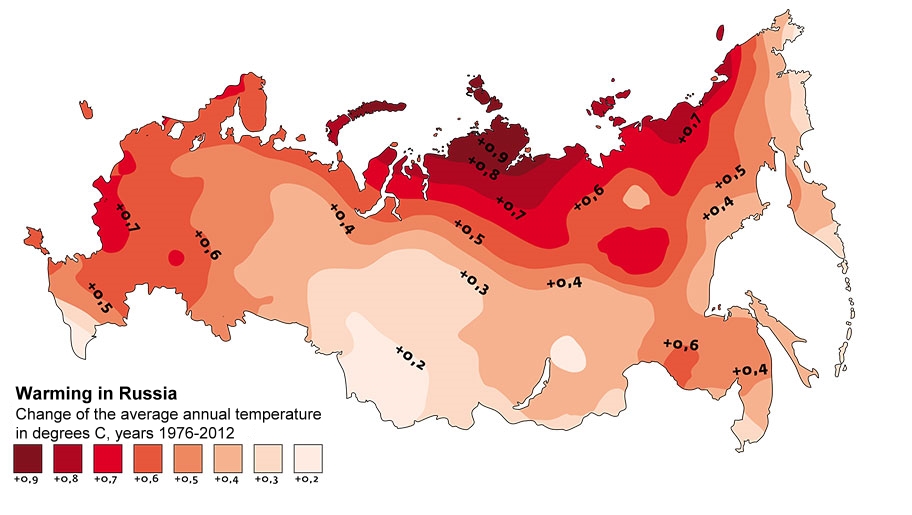 Thank you for attention